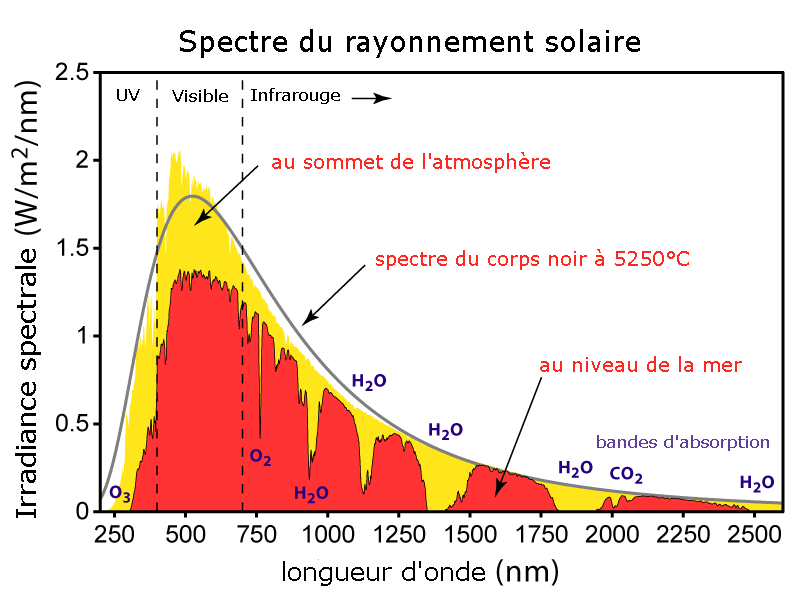 Source: Wikipédia
Flux et conventions
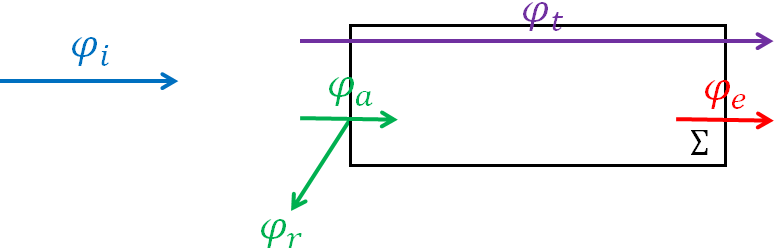 Source: B. Blancon
Densité spectrale d’énergie
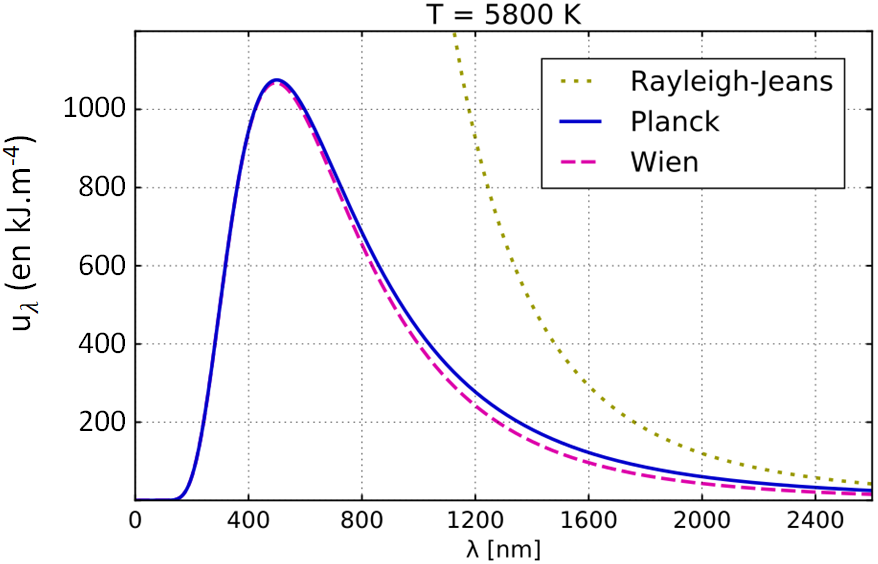 Source: Wikipédia
Densité spectrale d’énergie
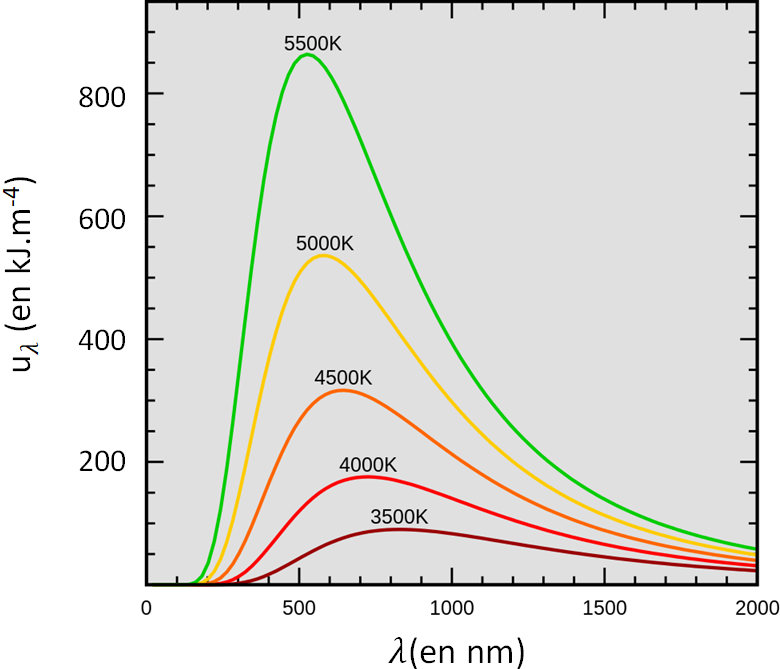 Source: Wikipédia
Température et couleur
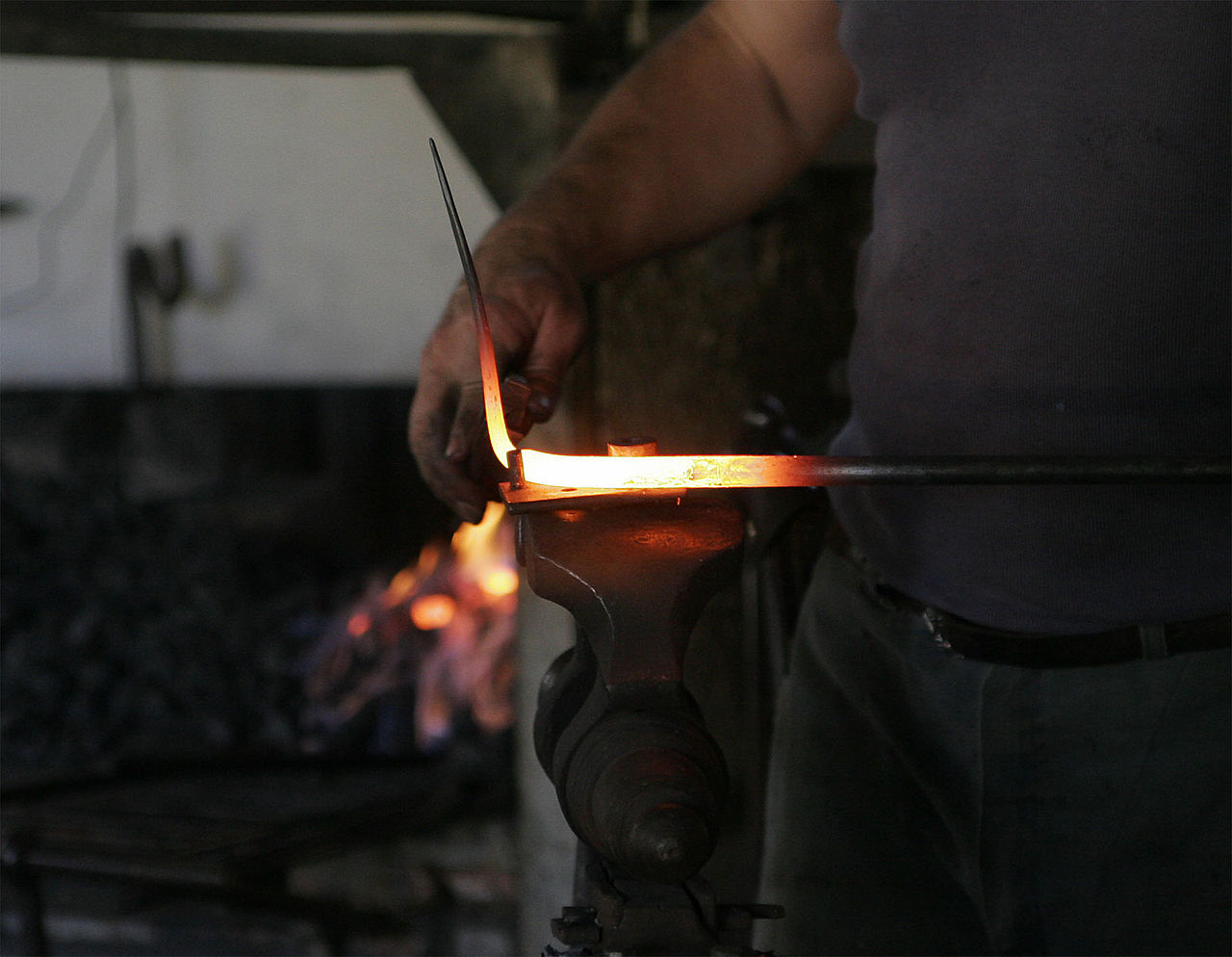 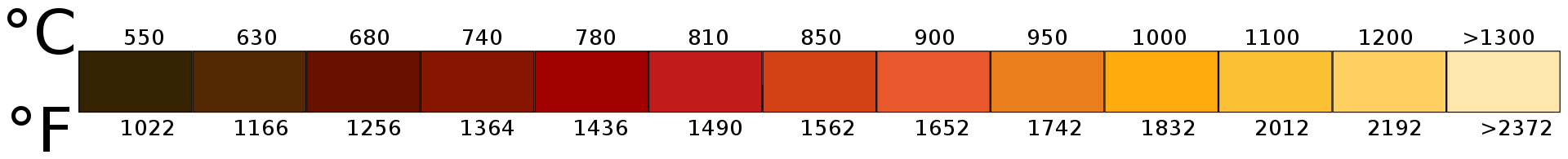 Source: Wikipédia
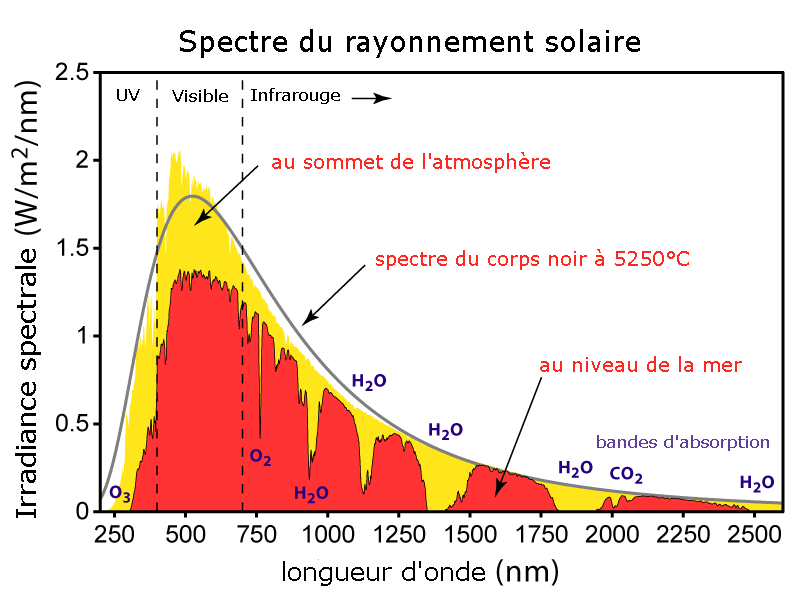 Source: Wikipédia
Réalisation d’un corps noir
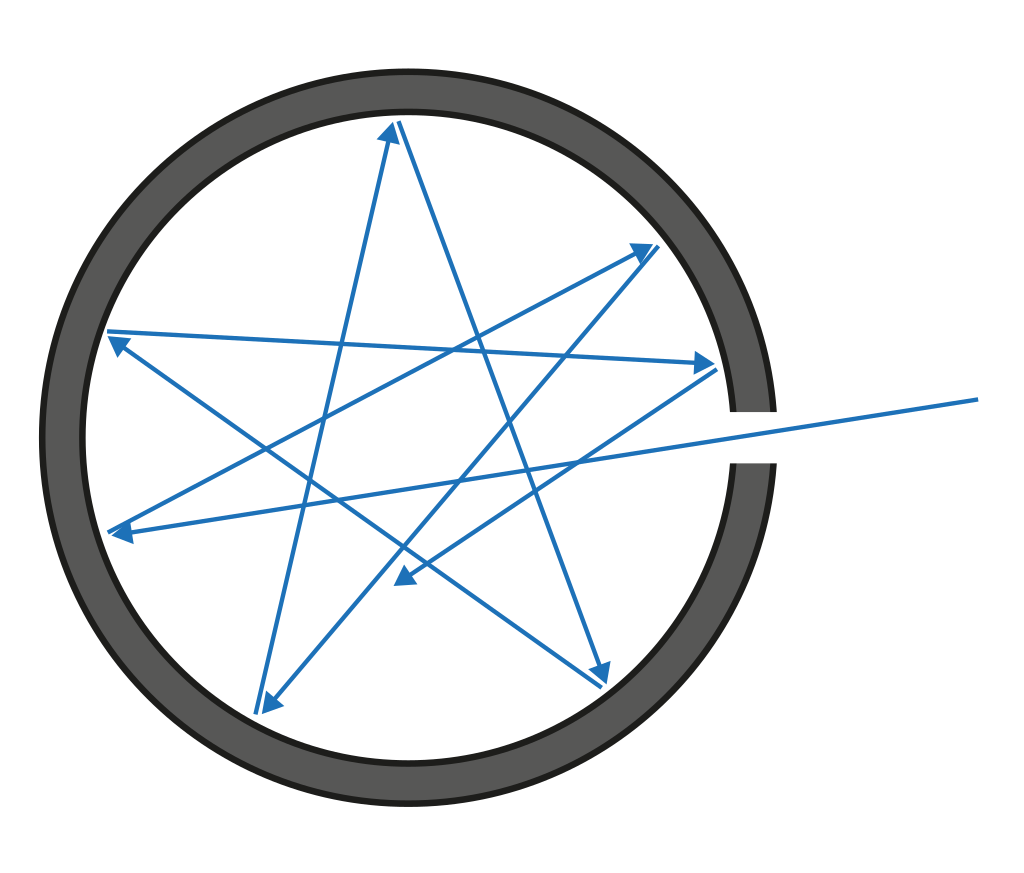 Source: Wikipédia
Angle solide
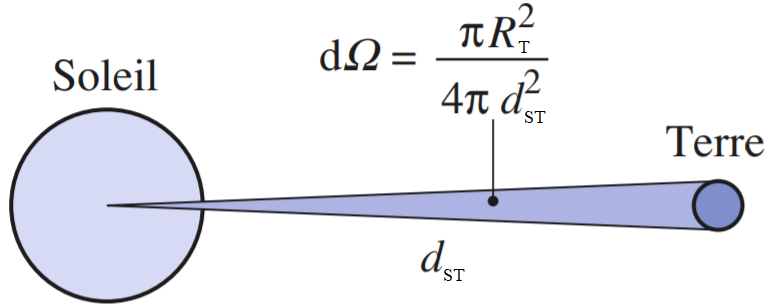 Source: Hprepa, Brébec